«Только тот, кто любит, ценит и     уважает накопленное и сохранённое предшествующим поколением, может любить Родину,узнать её, стать подлинным патриотом».          .                                                                                                                                  С. Михалков
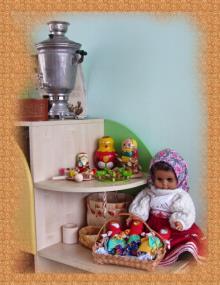 Опыт работы по реализации проекта по ознакомлению детей 2-ой младшей группы 
с историей, бытом и культурой Архангельской губернии.
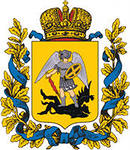 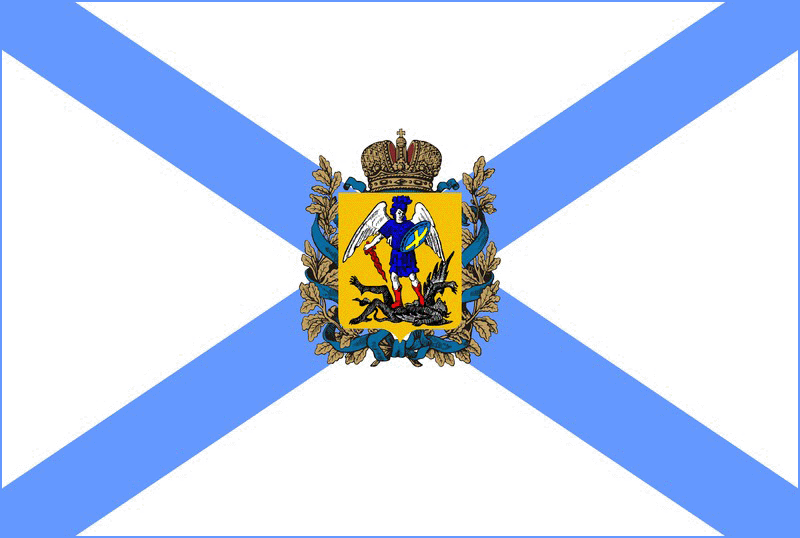 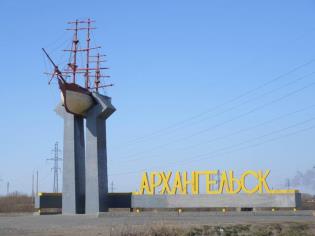 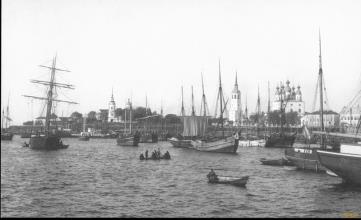 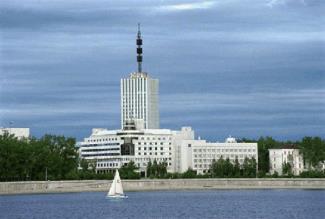 Цель проекта
расширение знаний об истории, быте и культурных традициях Русского Севера через знакомство с северными народными промыслами.
 воспитание трудолюбия, усидчивости, самостоятельности, бережного отношения к материалам и предметам народного творчества.
 развитие мелкой моторики рук и творческих способностей
Задачи проекта
знакомство детей с особенностями труда и быта людей на Севере, их взаимосвязь с природой.
знакомство с многообразием материалов, используемых для изготовления предметов быта, интерьера, игрушек, одежды; назначением предметов декоративно-прикладного искусства, символикой узоров и орнаментов.
формирование умений и навыков северных росписей, лепки из муки и соли, аппликации и ручного труда по мотивам северных промыслов.
Работа с родителями
Помощь родителей в оформлении выставки декоративно-прикладного искусства Поморья
Посещение родителями выставки
Участие родителей в спортивном фольклорном празднике «Народные забавы»
Посиделки у самовара (чаепитие)
Мастер-класс «Роспись Архангельских козуль»
Масленичные гуляния
Социализация
Детская библиотека №74 «Русские народные сказки»
Школа №799 «Роспись Архангельских козуль»
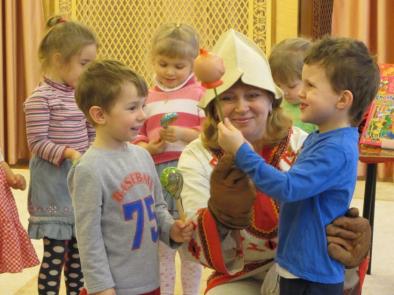 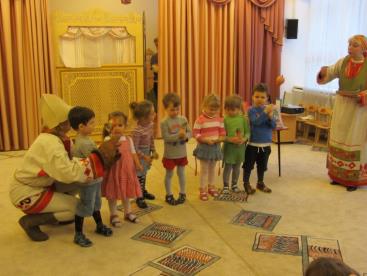 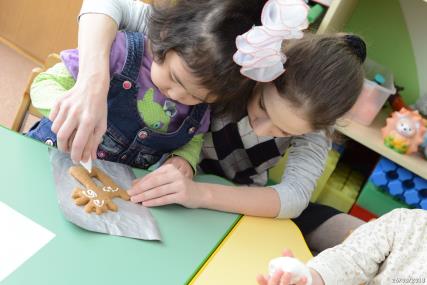 Предметно-развивающая среда
Для реализации целей и задач в группе была создана  предметно-развивающая  среда: подобраны  книги, иллюстрации, фотографии, изделия мастеров-ремесленников. С помощью родителей оформлен уголок декоративно-прикладного искусства, где дети могут взять в руки, рассмотреть и поиграть деревянной посудой, берестяными изделиями, лаптями, глиняными игрушками, тряпичными куклами, лоскутными ковриками и другими предметами. Подобрана народная музыка.
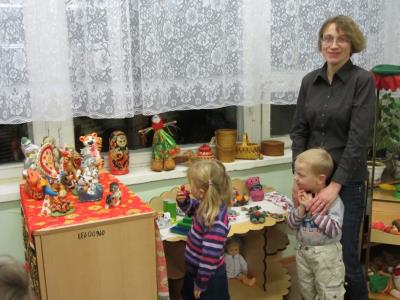 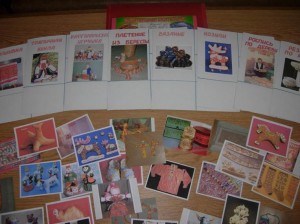 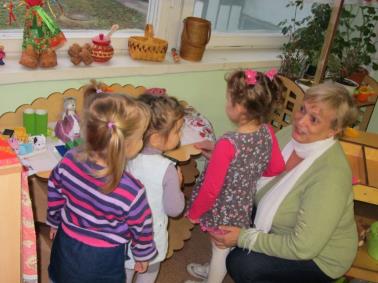 Серия занятий по ознакомлению с Архангельским краем
Знакомство детей с историческими, географическими и природными особенностями Северного края.
1. Презентация по Архангельской губернии.
2. Просмотр фотоальбома «Природа Севера»
3. Организованная деятельность по ознакомлению с природой Поморья
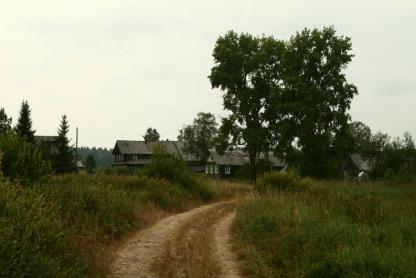 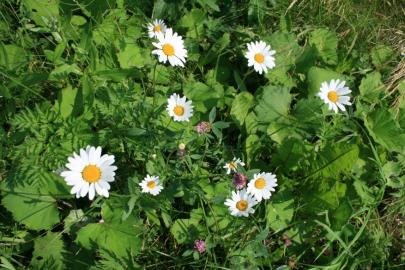 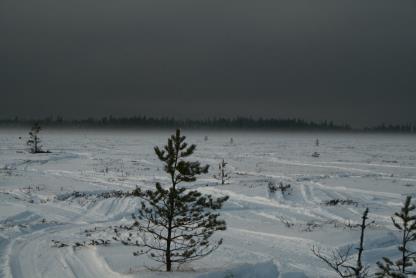 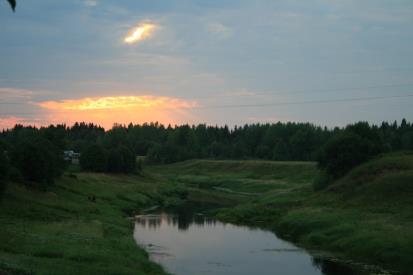 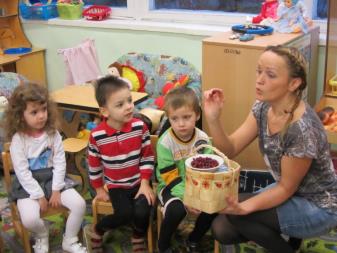 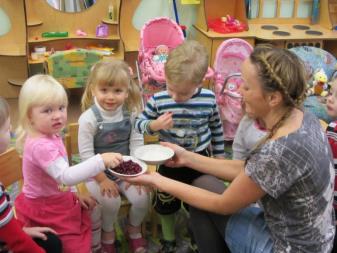 «Клюквы полная корзинка»
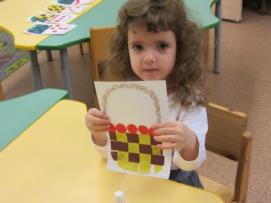 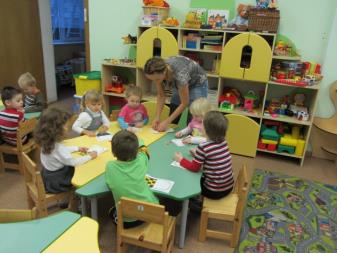 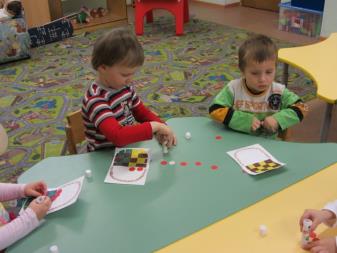 Интегрированное занятие по ознакомлению с окружающим миром и аппликации
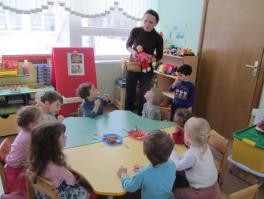 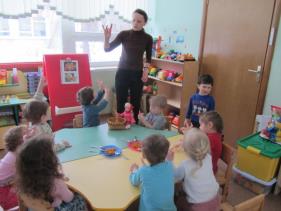 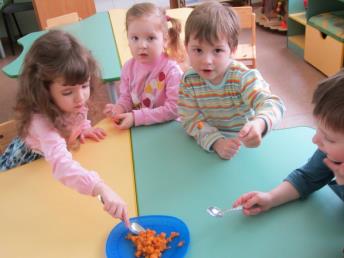 «Морошка в банке»
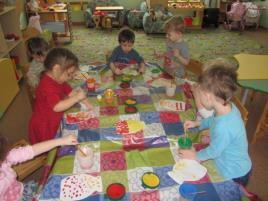 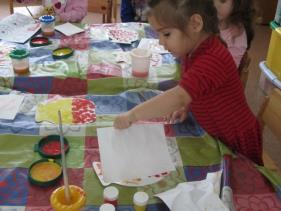 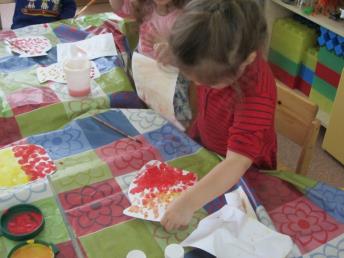 Рисование техникой монотипии
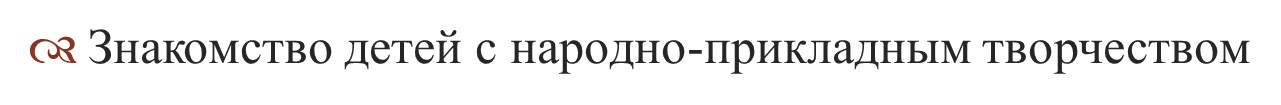 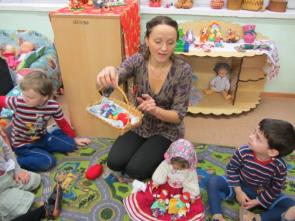 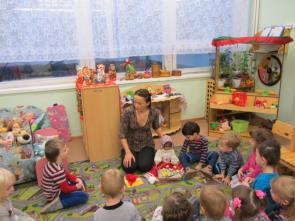 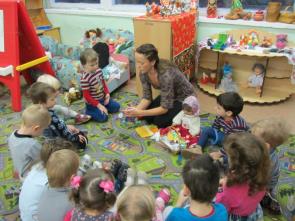 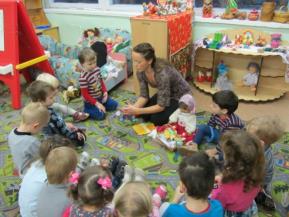 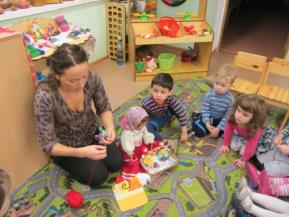 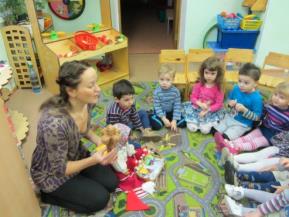 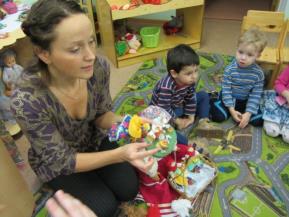 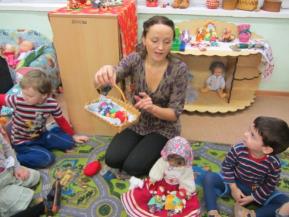 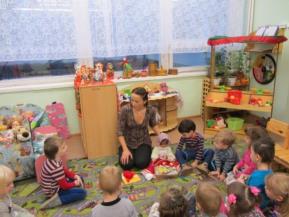 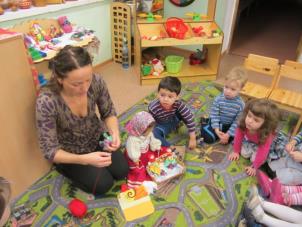 «Аленкины игрушки»
Дети – наблюдатели процесса изготовления тряпичной куколки
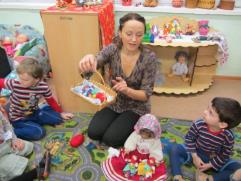 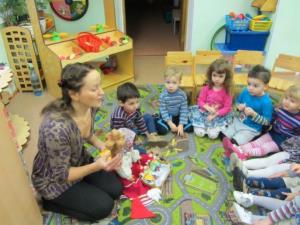 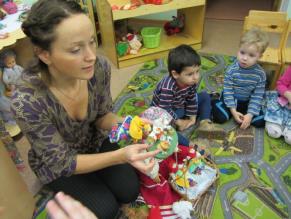 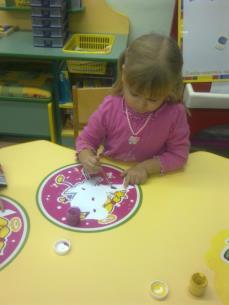 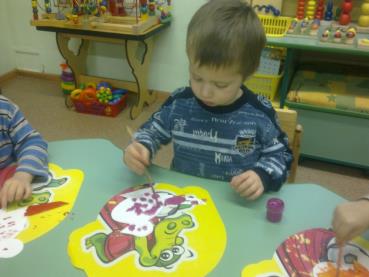 «Птичка-свиристелка»
Разукрашивание Каргопольской свистульки
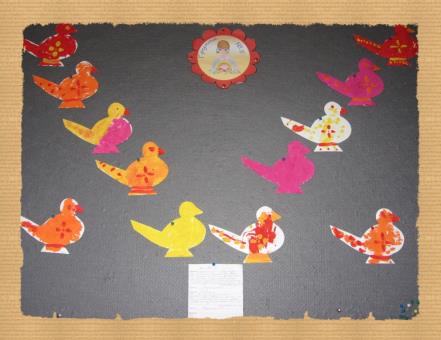 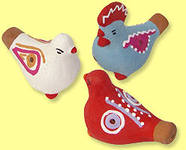 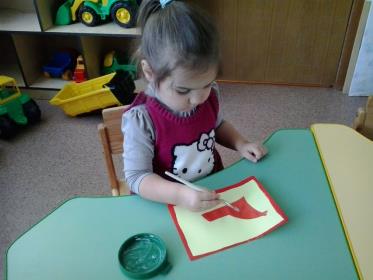 Очень интересны для изучения росписи. В частности, мезенская роспись. Она проста для детей в воспроизведении и насыщена символами. Изучать эти символы можно в игре «На что это похоже?», что позволяет активизировать мышление, переводить ассоциации в конкретные образы. Через роспись можно знакомиться с северной природой, занятиями людей.
Создание элемента мезенской росписи «Конь» в два этапа: 
1. аппликация-основа коня 2. Прорисовывание  красками отдельных деталей по образцу.
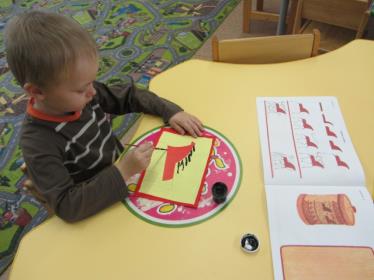 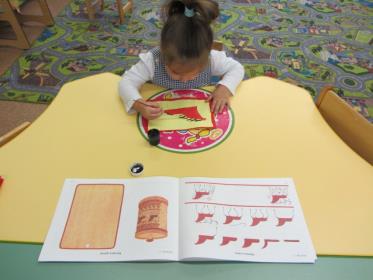 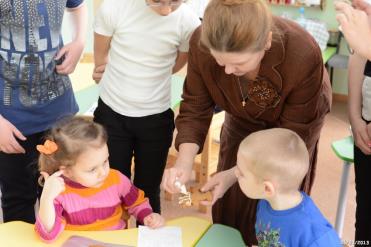 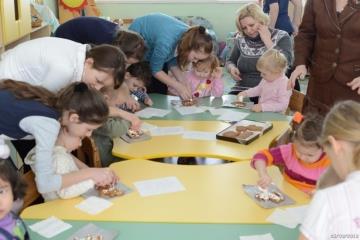 Роспись пряничных козуль
Мероприятие для детей провели ученицы школы №799 с их руководителем Сурановой Лидией Дмитриевной
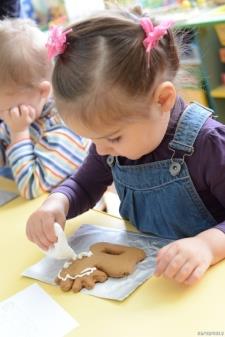 А так же были приглашены мамы, которые со своими детишками увлеченно расписывали ароматные пряники.
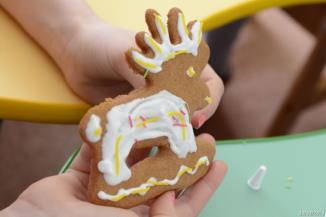 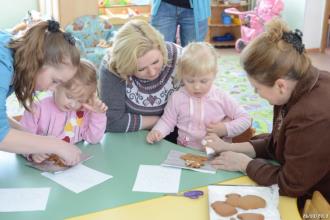 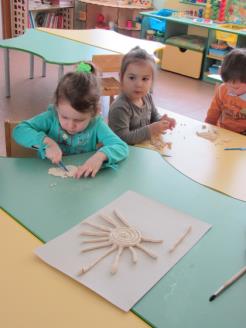 На масленичной неделе дети лепили из мукасоли Солнце – зазывали Весну.
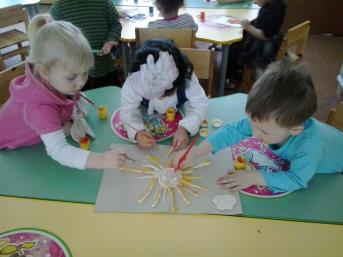 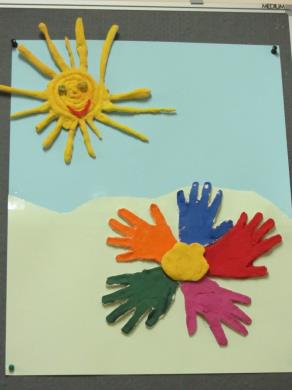 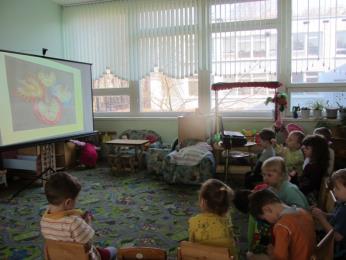 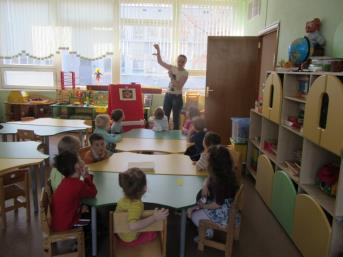 «Щепная птица Счастья»
Ребенку всегда интересно свои знания перевести в практические действия: смастерить что-нибудь своими руками, сделать красивую поделку, которую можно подарить
Презентация «Откуда появилась 
Птица Счастья».  
Аппликация 
«Волшебная птица»
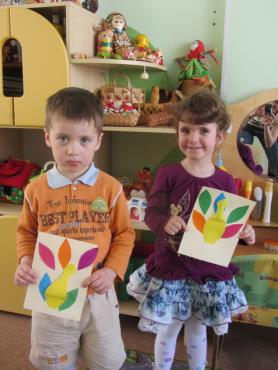 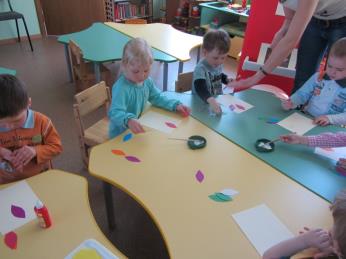 В течение года дети приняли участие в народных праздниках «Рождество. Колядки», «Масленица», «Сороки», а так же  в тематической неделе Игры и Игрушки, которая полностью строилась по фольклорным мотивам.
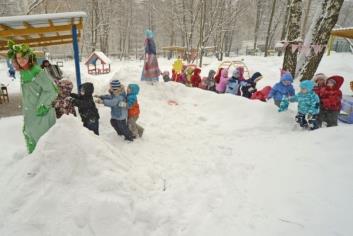 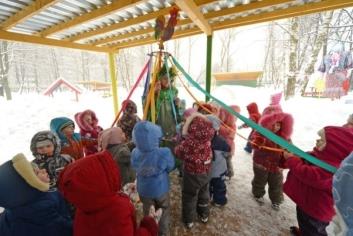 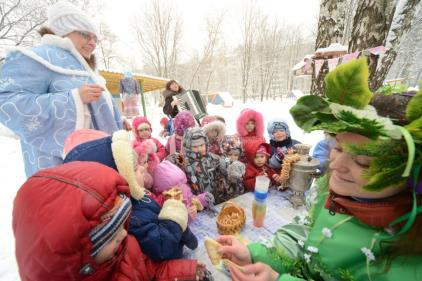 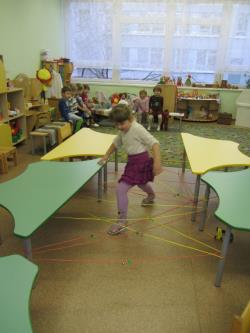 Народные игры «Путанка», «Жмурки»
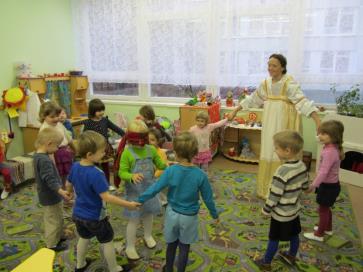 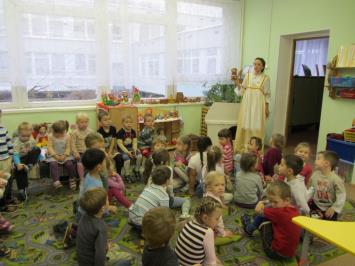 Мероприятие с народными играми, шутками, загадками «Посиделки у печи»
В рамках недели Игры и игрушки для детей и их родителей был организован спортивный фольклорный праздник «Народные забавы». Участники мероприятия познакомились с народными играми-развлечениями: подвижными, хороводными. И взрослые и малыши принимали активное участие.
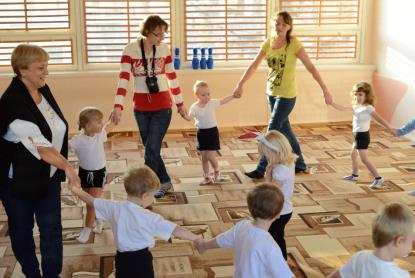 «Заинька по сеничкам гуляй-таки, гуляй»
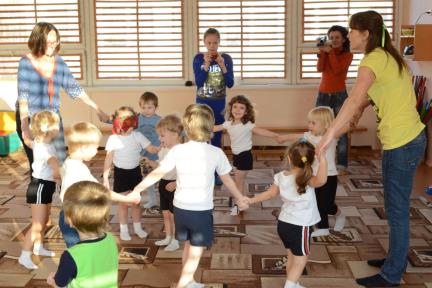 «Жмурки»
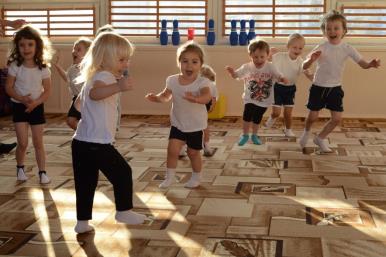 «У медведя во бору»
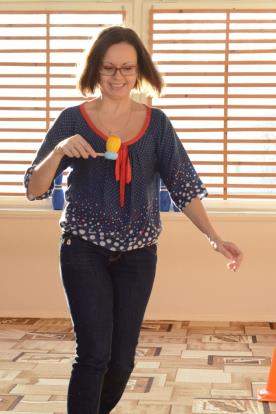 «Мотальщики»
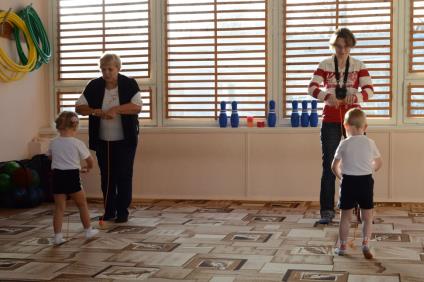 «Донеси – не урони»
Основным результатом  работы по знакомству детей с Архангельской губернией можно назвать освоение детьми доступных знаний о быте и культуре данного региона; развитие у детей   творческих способностей и умений в рисовании, лепке, аппликации и ручном труде по мотивам традиционных северных промыслов.
Один великий человек сказал: «Красивое побуждает доброе». Хочется верить, что красота предметов северных народных промыслов побуждает детей к добрым, «красивым» поступкам, воспитывает положительные человеческие качества.